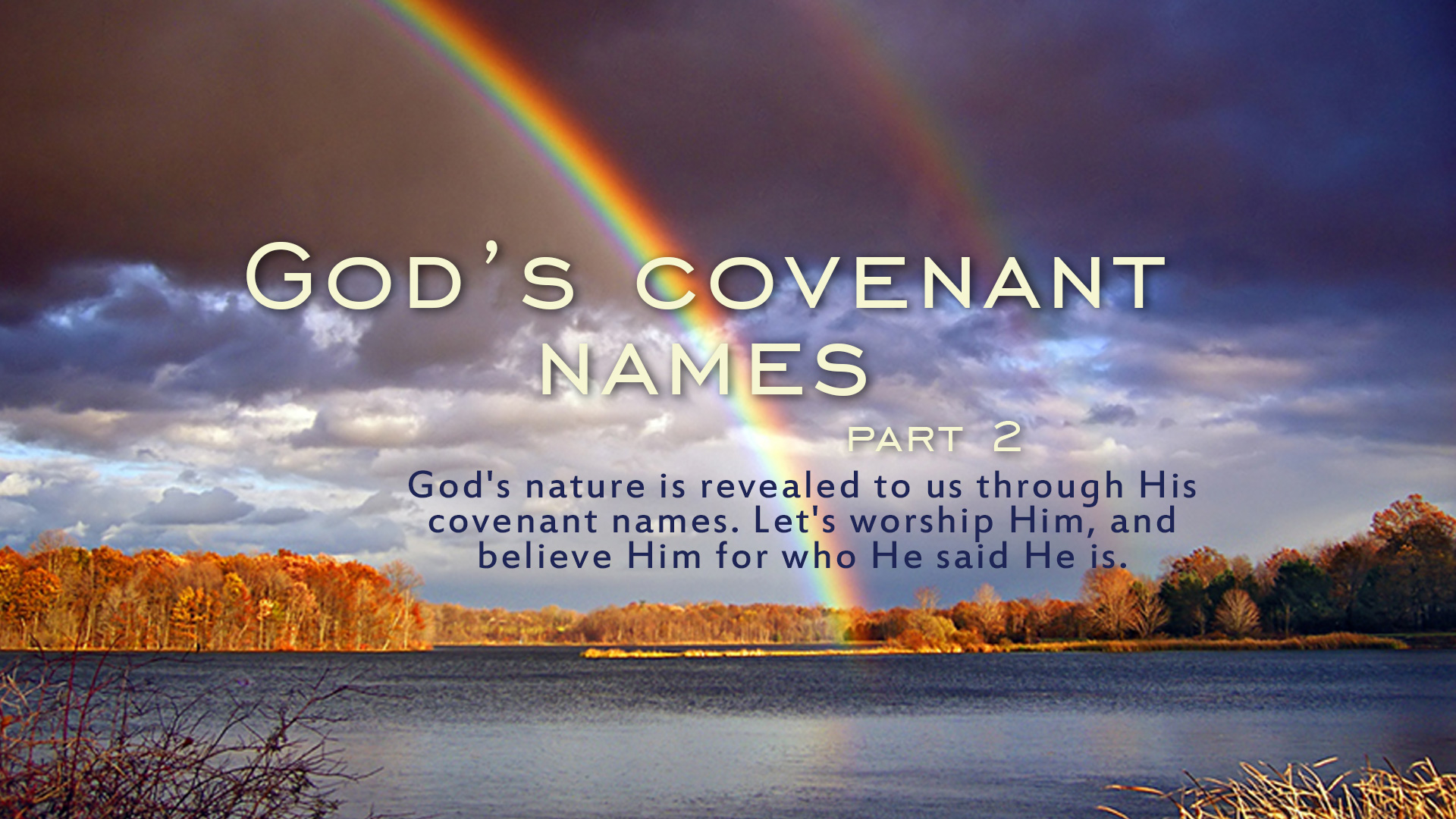 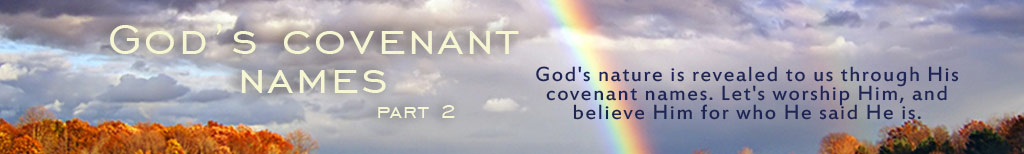 "Jehovah" is the covenant name of God
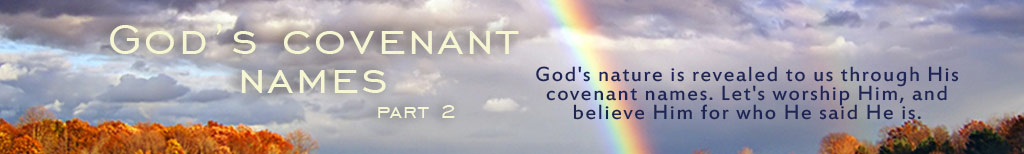 Jehovah, the Eternal, Self-Existent God who reveals Himself
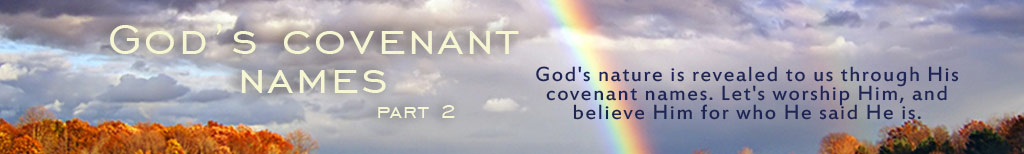 Each of these covenant names not only reveal the nature of God to us, but also reveals who God desires to be to us and what God desires to do for us, because of who He is.
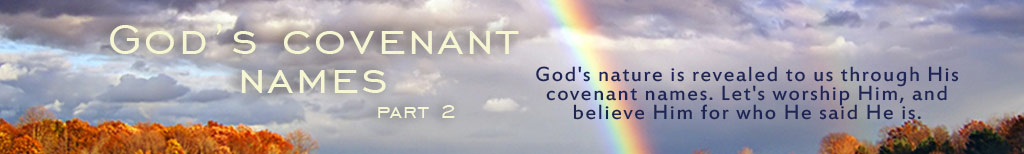 Jehovah Jireh - The Lord our Provider
Jehovah Rapha - The Lord our Healer 
Jehovah Nissi - The Lord our Banner
Jehovah Mekaddishkem - The Lord our Sanctifier
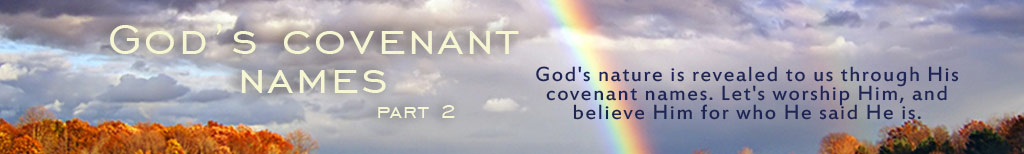 Jehovah Shalom - The Lord our peace
Judges 6:1-24
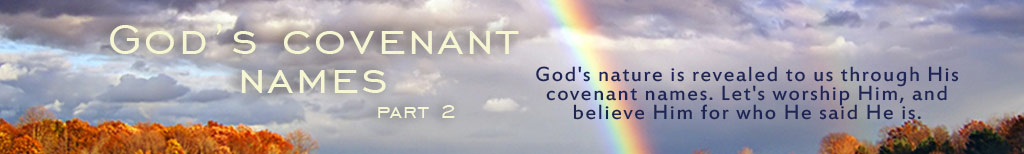 Jehovah Rohi - The Lord our Shepherd
Psalm 23:1-6
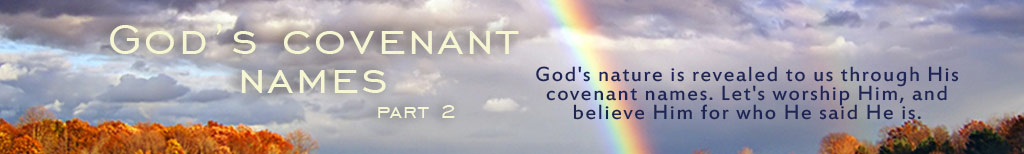 Jehovah Tsidkeenu - The Lord our Righteousness
Jeremiah 23:6; 33:16
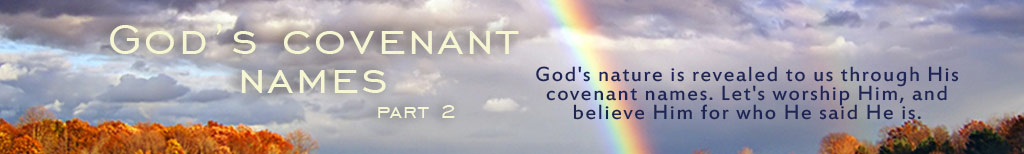 Jehovah Shammah - The Lord is present
Ezekiel 48:35
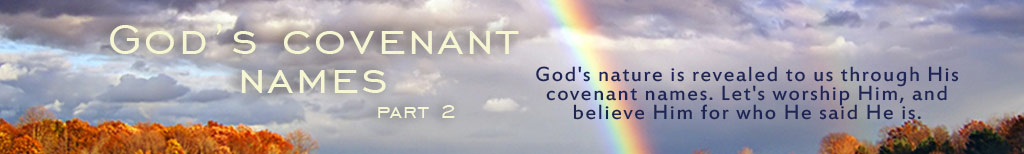 Will you worship Him for who He is?
Will you believe Him for who He is?